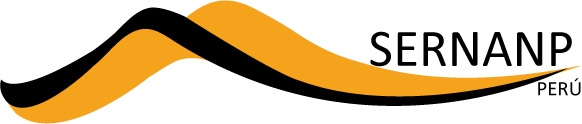 Proyecto: “Hacia la Gobernanza Compartida de la Reserva Comunal Huimeki”
Cronograma de actividades
Cronograma de actividades